PLANIFICACIÓN  CLASES VIRTUALESHISTORIA, GEOGRAFÍA Y CS. SOCIALES1° BÁSICO ASEMANA N° 28FECHA : 05 al 09 de octubre de 2020.
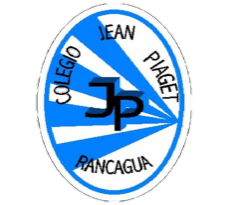 Colegio Jean Piaget
Mi escuela, un lugar para aprender y crecer en un ambiente seguro y saludable
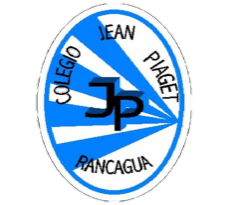 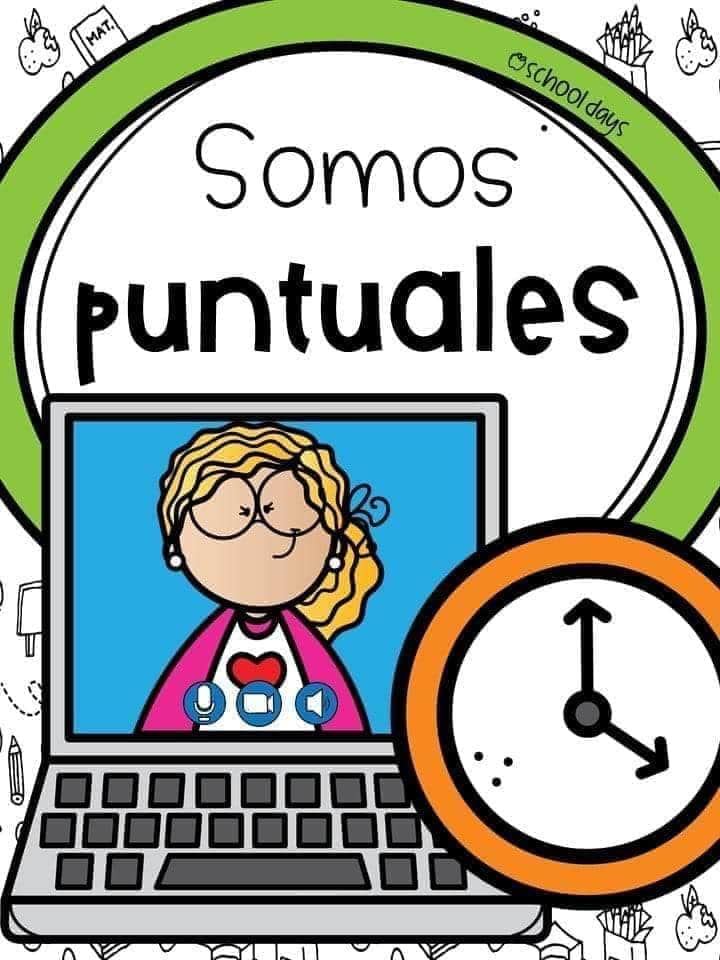 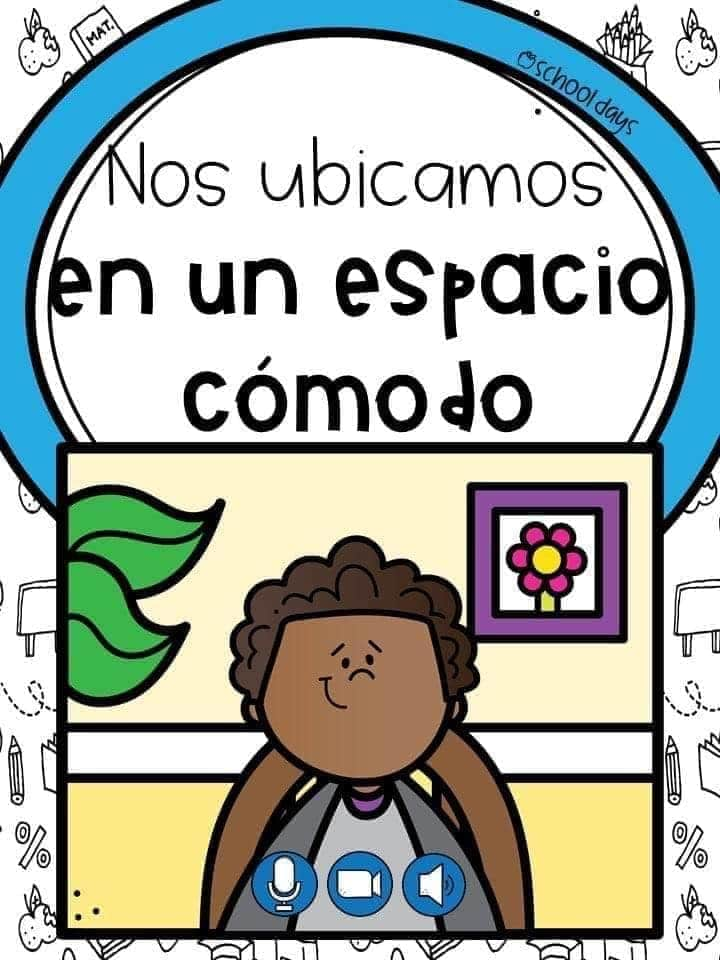 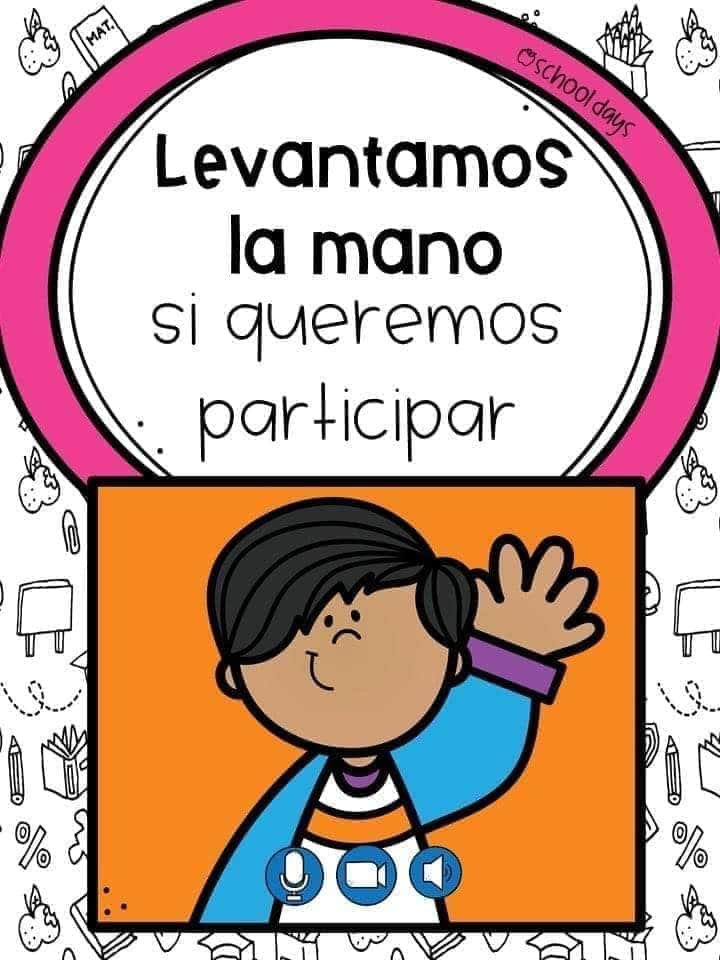 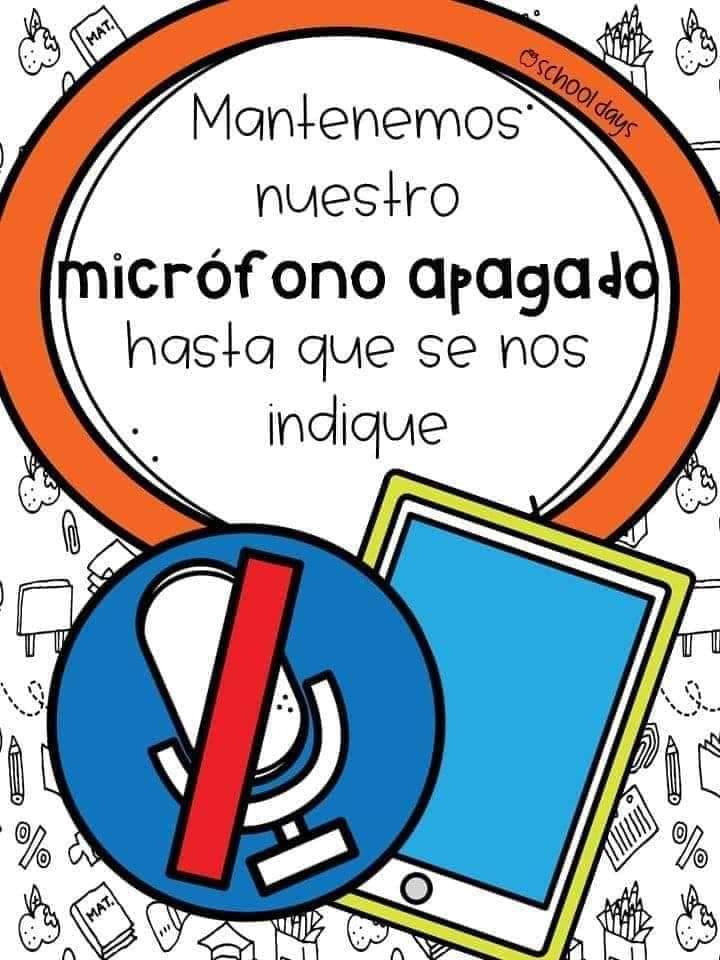 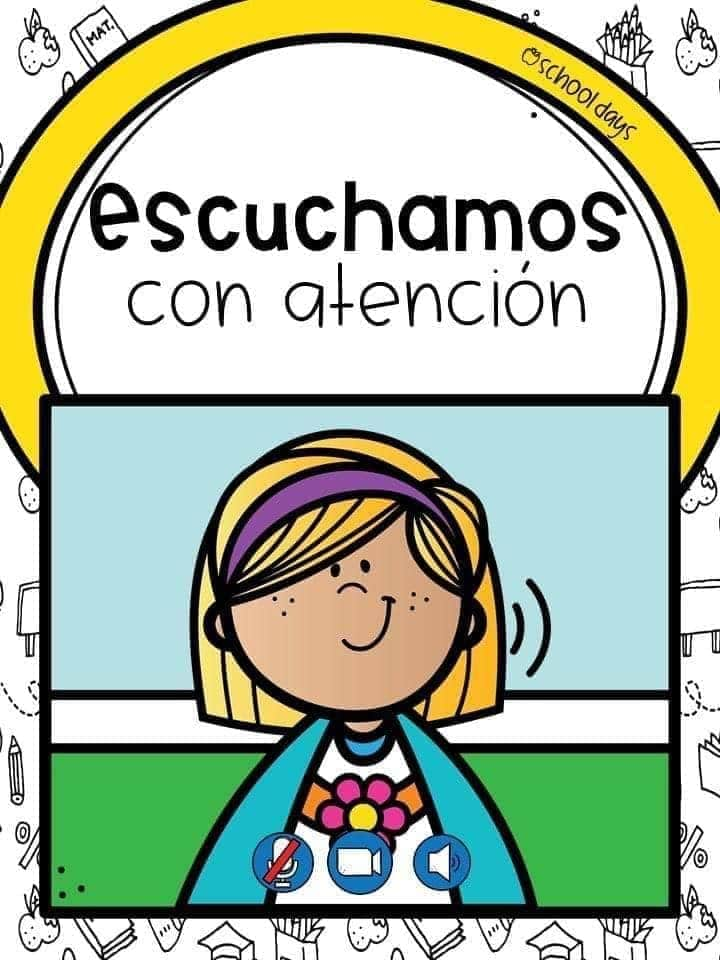 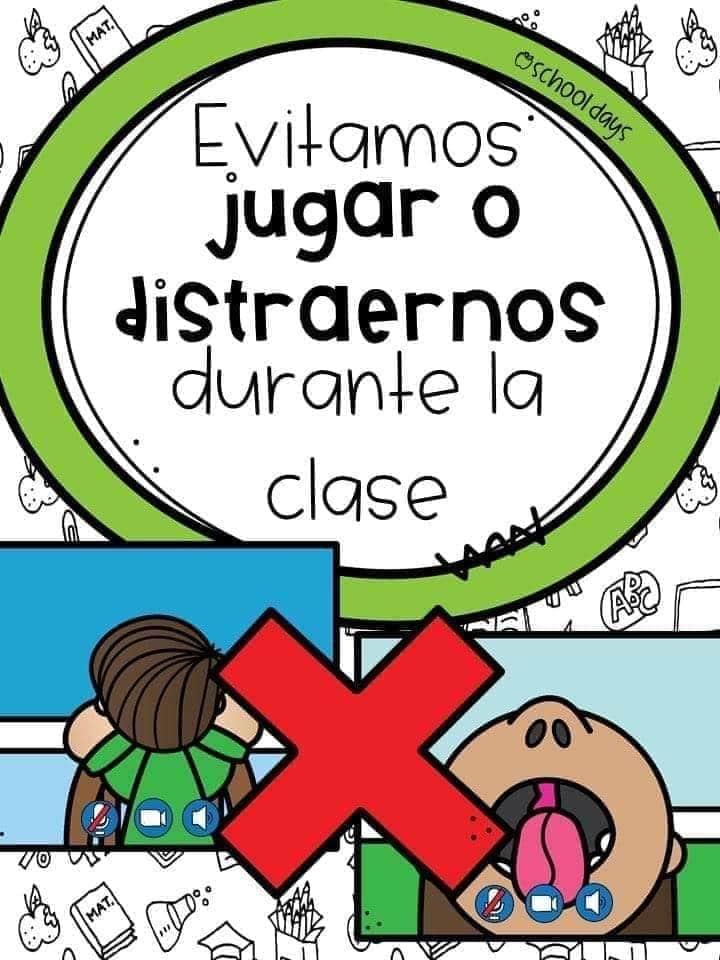 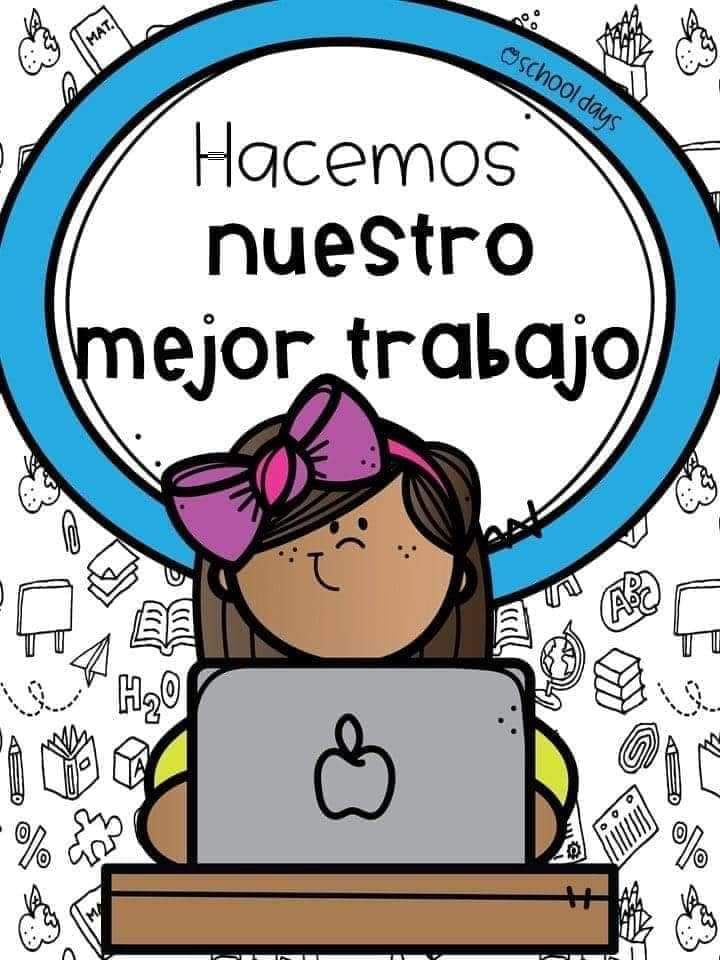 Importante:
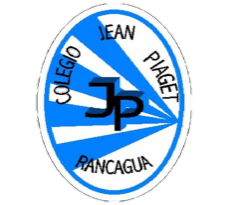 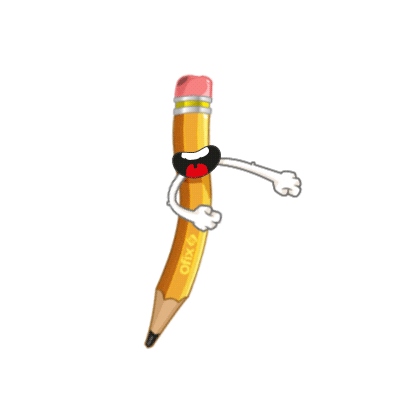 Cuándo esté la animación de un lápiz, significa que debes escribir en tu cuaderno
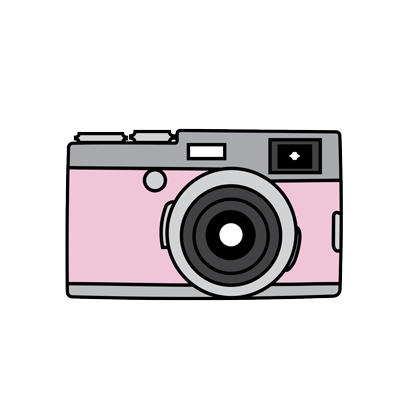 Cuándo esté esta animación de una cámara fotográfica, significa que debes mandar reporte sólo de esa actividad (una foto de la actividad)
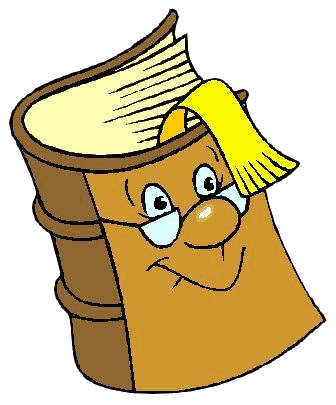 Cuándo esté esta animación de un libro, significa que debes trabajar en tu libro de Historia.
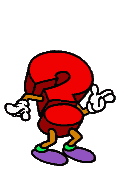 Cuándo esté esta animación de un signo de pregunta, significa que debes pensar y analizar, sin escribir en tu cuaderno. Responder de forma oral.
Resultados de Evaluación (Fecha: 30/09/2020)
Estos fueron los resultados obtenidos en cada una de las preguntas de la evaluación
Observemos y escuchemos el siguiente video:
https://www.youtube.com/watch?v=I7cL6g09fNU
¿Qué tipos de climas pudiste observar en el video?
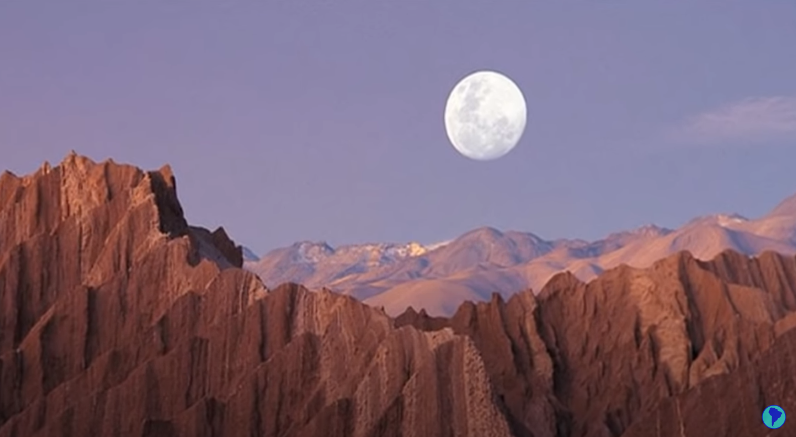 Desértico
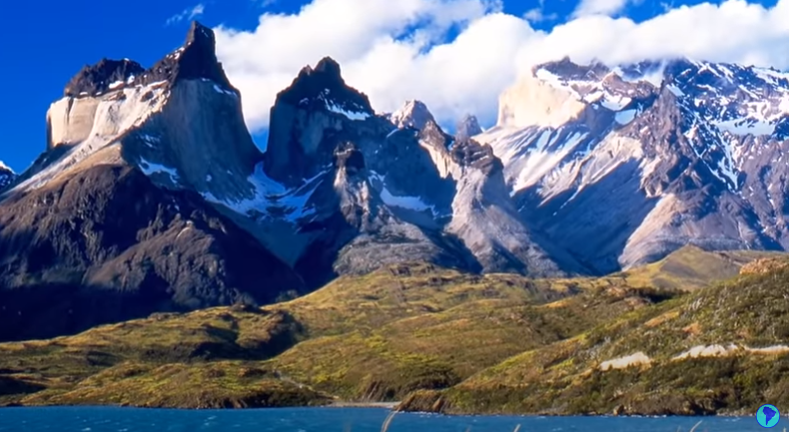 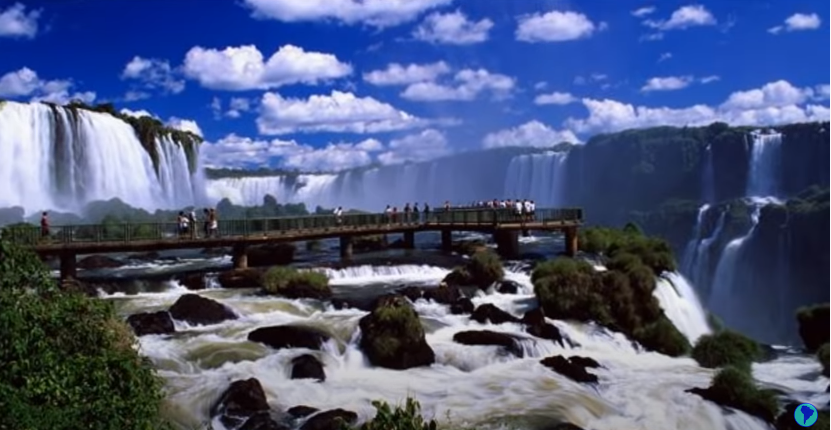 Tropical
De montaña
Abramos el libro en la página 85, lee con atención la información que se presenta:
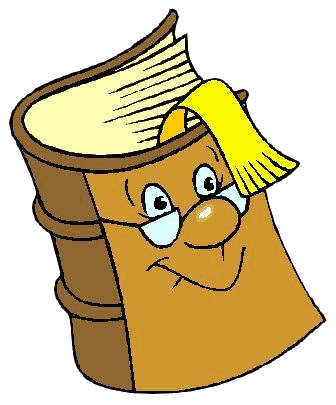 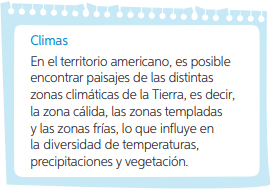 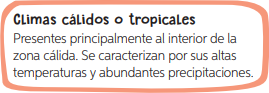 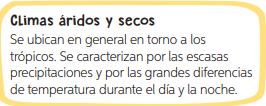 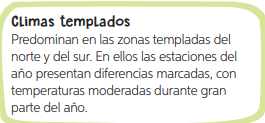 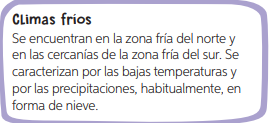 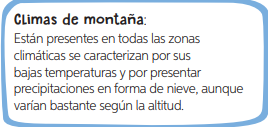 Observando el mapa de la página 85: ¿Cuáles son los climas presentes en América?
Desértico y árido, templado, fríos y de montaña.
Cálido o tropical y templado
Desértico y árido, templado, fríos y de montaña.
Entonces, ¿qué parte de nuestro continente es el más cálido?
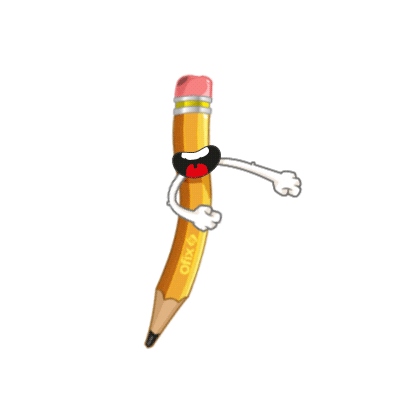 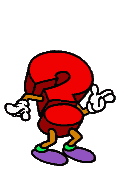 América del Centro
¿Qué climas puedes identificar en estos paisajes?
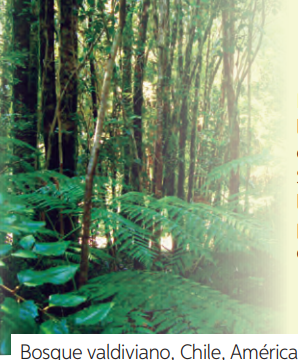 Templado
Tropical
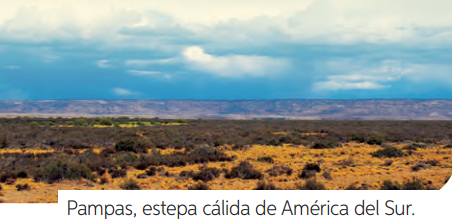 Árido
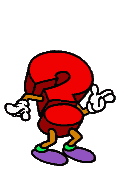 Frío
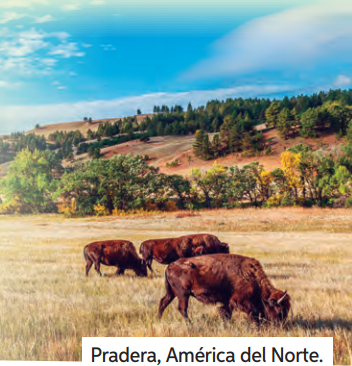 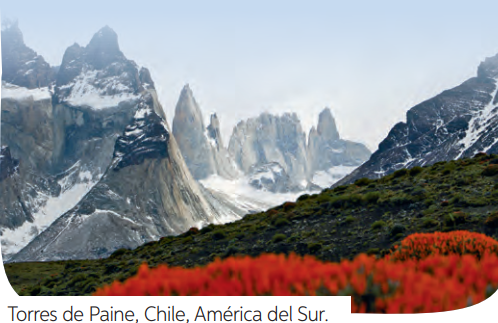 Templado
De montaña
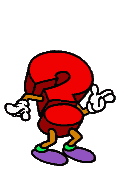 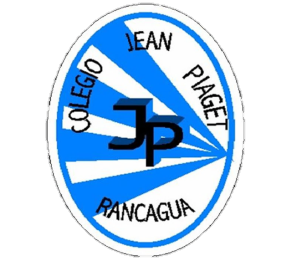 TICKET DE SALIDA
HISTORIA, GEOGRAFÍA Y CS. SOCIALES
SEMANA 28
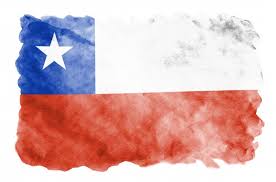 Nombre: _______________________________________
Observa las imágenes con paisajes  de América  e indica a qué clima, temperatura y precipitaciones tienen :
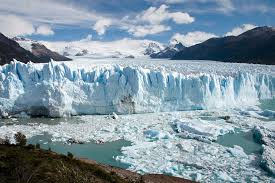 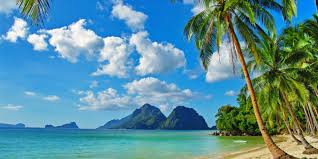 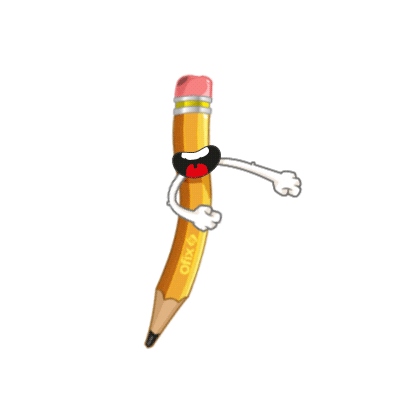 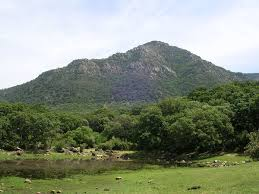 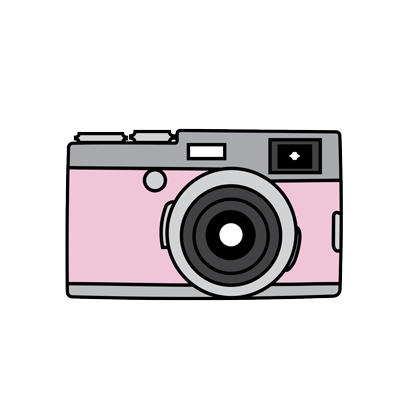 2) ¿Qué clima predomina en la zona central de Chile? ¿Cómo te diste cuenta?


3) ¿Cuál es el clima que más favorece el crecimiento de vegetación? ¿Por qué?
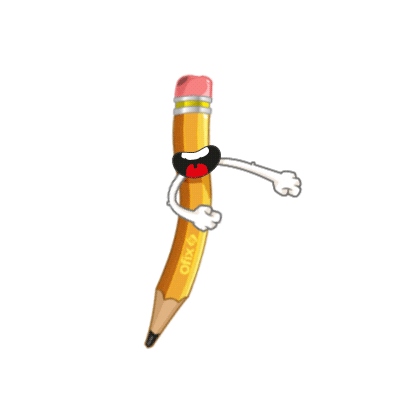 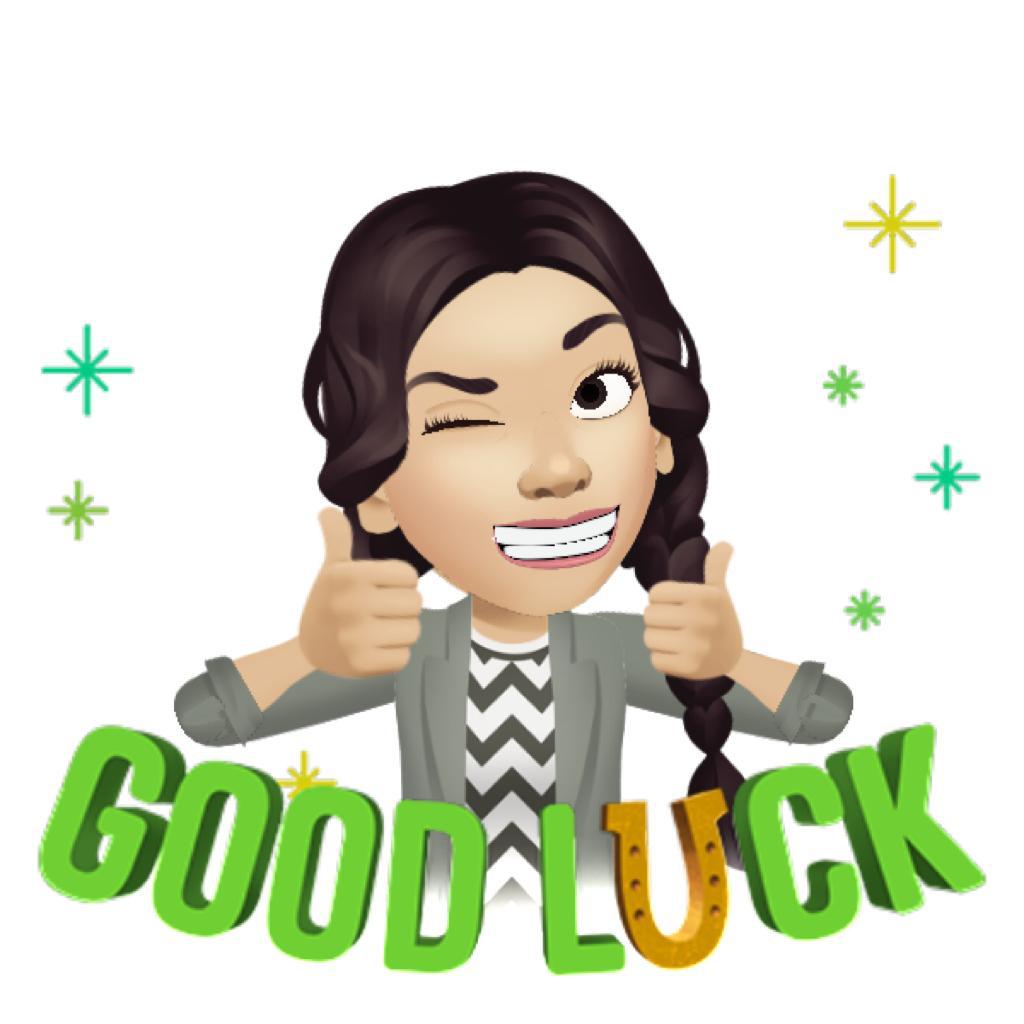 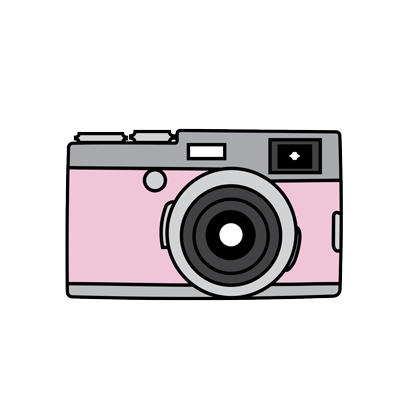